Children puzzle (riddle):

It's still all around us; not to see or hear.
You can not touch it, even to smell. 
Life can not do without it.
It forms part of each story.
It's as long as it takes, and it's happening everywhere.

What is it?

A house full of wheels
What is it?
Information from previous lectures:Type of secretion of hormones - summary:
Constant  secretion – hormones of glandula thyreoidea
Pulsatile secretion – GnRH (gonadoliberin)
circadian secretion (latin: circa diem  = „approximately“/“around“ 24h) – hormons of adrenal cortex
monthly fluctuation – estrogens, testosteron in saliva
„en demande“ (according to need - demands) – e.g. Insuline  and regulation blood glucose
Records of breathing and circulatory parameters waves(from plethysmomanometer - Peňáz method)
Biorhythms - studied by  chronobiology                                         as a special branch of physiology research
In humans and other mammals, processes such as sleep/awake and feed/fast cycles, body temperature oscillations, hormonal secretions and metabolic events occur in a circadian manner and are ruled by biological clock

Periods of rhythms (a frequency with which the parametr is repeated):
Ultradian period – period is shorter than 24hours (e.g.:10sec rhythm in breathing)
Circadian period – period is 24h (sleep/awake…..from Latin circa diem-about a day)
Infradian period – period is longer than 24h (the menstrual cycle)
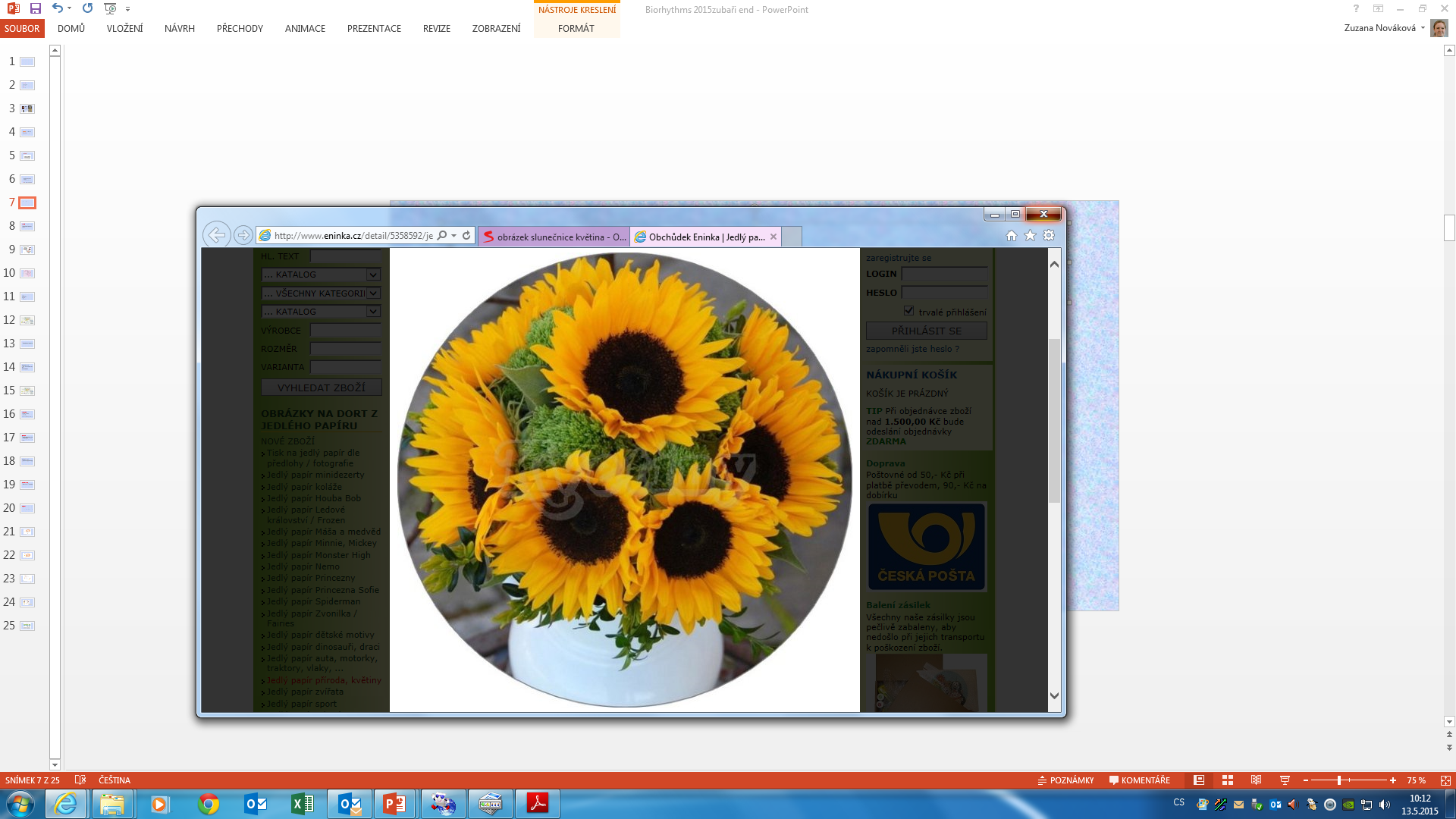 sunflower turns toward the light

   
 (example in the world of plants)



Flower fades – closes flower petals
Pineal gland
The pineal gland coordinates circadian (daily) rhythms of dark/light (day-night) cycles by secreting the hormone melatonin. Darkness stimulates its release.
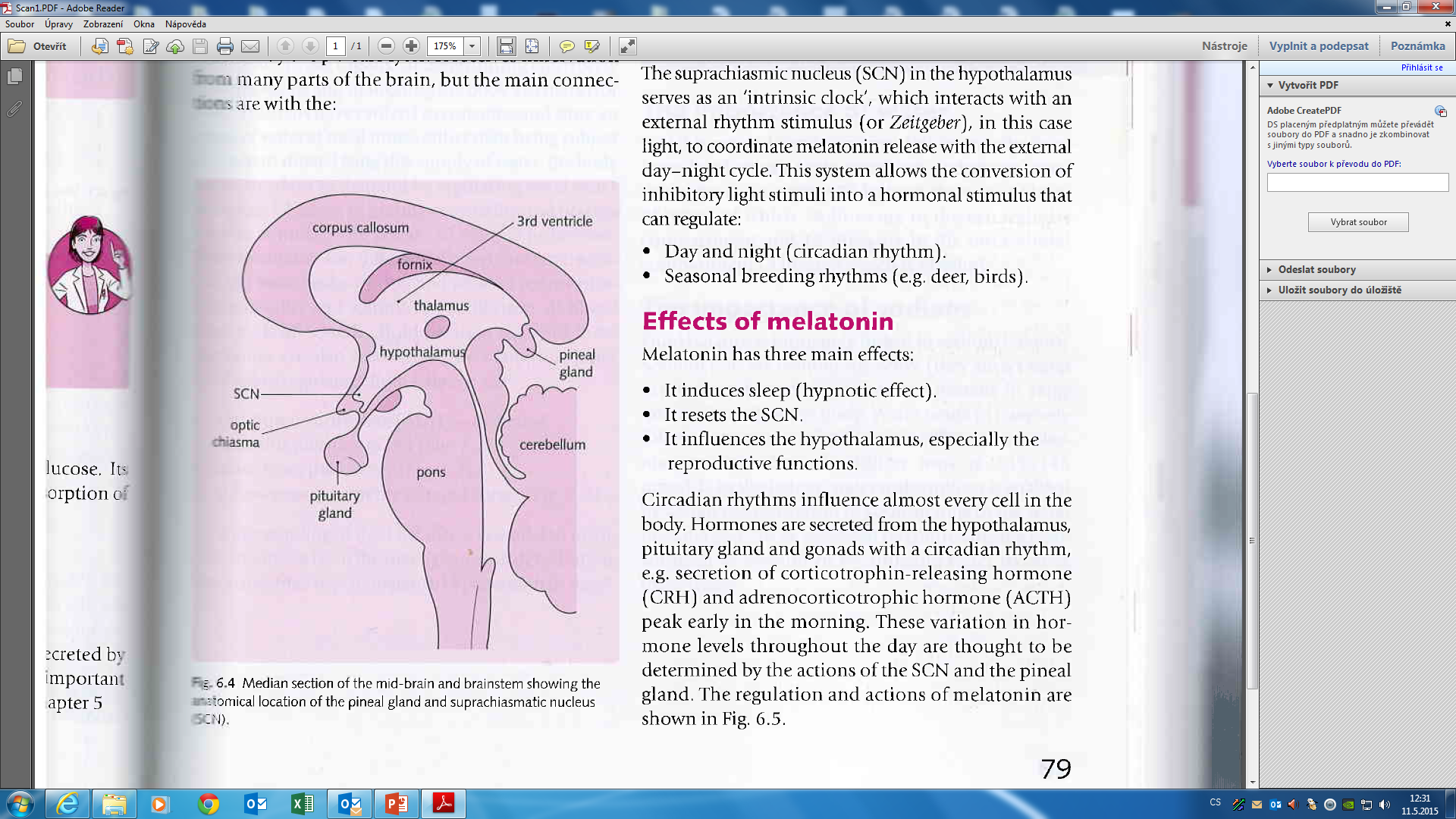 Macrostructure:

 -it is a small gland found of posterior end of the corpus callosum, forming a section of the roof in the posterior wall of the third ventricle
Microstructure of pineal gland

: - is composed of 2 types of neural cells: pinealocytes (specialized secretory neurons) + glial support cells
: - it has a very rich blood supply that forms a network of capillaries surrounded by the pinealocytes
: - it receives innervation from many parts of the brain, but the main connections are with:
         Suprachiasmatic nuclei (SCN)
         Retina
         Sympathetic system (multisynaptic sympathetic way: paraventricular nucleus in hypothalamus + upper sympathetic cervical ganglion – SCG; releas norepinephrin-beta adrenergic receptors –stimulate cAMP-activate gene expression for gen coding AA-NAT=arylalkylamin-N-acetyltranspherase)
Master circadian pacemaker
Information about the external light-dark cycle was passed via the retinohypothalamic tract – sensory input integrating centers in the thalamus, but also to the hypothalamic suprachiasmatic nucleus
SCN – is a bilaterally paired structure with high cell body density located to the third ventricle and directly atop the optic chiasm.
It comprises about 50 000 neurons in humans (in rodents 20 000)
Plays critical role in generation of mammalian circadian rhythms
(in experiments – animal with ablated SCN become behaviorally and physiologically arrhythmic. Critically, transplanting isolated SCN tissue into SCN-lesioned animals restores circadian rhythmicity)
The molecular clockwork
Period genes (PER) was the first discovered clock gene which is conversed from fruit flies to humans………1971 (Konopka and Benzer)
In the past decades our knowledge of the molecular clockwork has been significantly expanded
Transcriptional-translation feed-back loop
Two helix-loop-helix transcription factors:
 CLOCK – circadian locomotor output cycles kaput
+ BMAL1 (ARNTL) – brain and muscle aryl hydrocarbon receptor nuclear translocator.
Both form heterodimers via their PAS domein – PER-ARNTL-SIM binding.
Activates E-box-element containing gens.
Complexes CLOCK+BMAL1 activate transcription of PER  and CRY genes during the day. PERs and CRYs translocate into the nucleus and forms inhibitory complexes, PER/CRY complexes accumulate and does their inhibitory effect on CLOCK-BMAL1 activity, shutting down Per and Cry transcription during the night.
In humans: circadian rhythm
Perioda of rhythm  25±1.5 hours

Synchronization via external conditions:
E.g. Light/dark phase of day
Or fluctuation of external temperature
Or cycle of food intake
Or social stimulus

Entry: retinal ganglionic cells – photopsine – melanopsin (blue wavelenght)- SCN – main oscilator
Pathway: neuronal and humoral
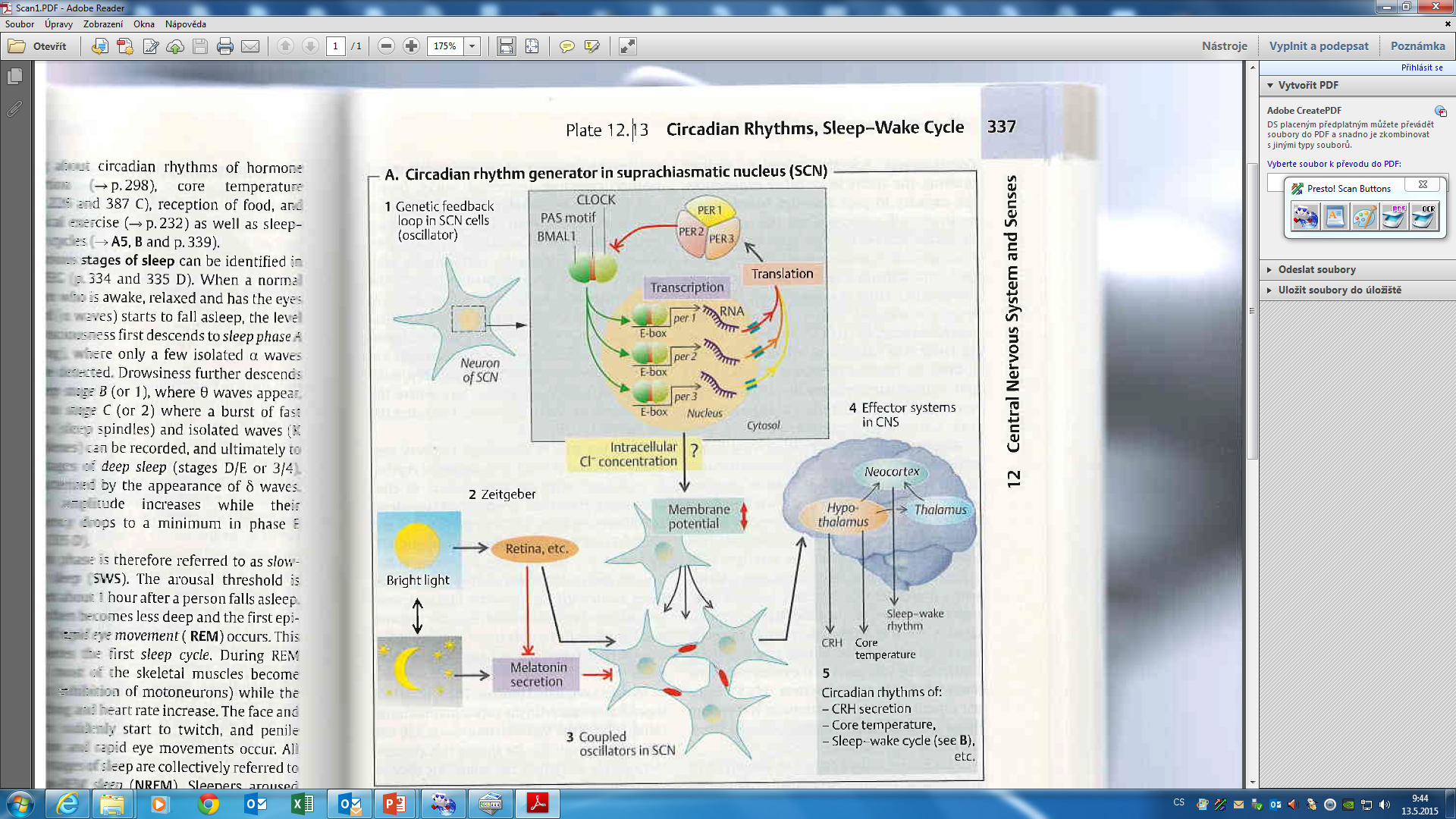 This gene encodes the protein that acumulates
 in the cell during night, and is then degraded
during the day.
PER – period gene
CLOCK – circadian locomotor output cycles kaput
BMAL1 (ARNTL) – brain and muscle aryl hydrocarbon receptor nuclear translocator
PAS domena – PER-ARNTL-SIM
E-Box –controlled genes
CRY genes – cryptochrome
Pineal gland - Function:
The pineal gland synthesizes and secrets the hormone MELATONIN   
         (NOT melanin – the brown skin pigment)
Melatonin is modified form of the aminoacid tryptophan (4steps of biosynthesis  - serotonin – enzyme AA-NAT=arylalkylamin-N-acetyltranspherase : activity on the night, light – inhibited – acetylation –methylation ….melatonin
Conclusion 
The suprachiasmatic nucleus in the hypothalamus serves as an „intrinsic clock“ which interacts with an external rhythm stimulus, in this case light, to coordinate melatonin release with the external day-night cycle

This system allows the conversion of inhibitory light stimuli into a hormonal stimulus that can regulate:
        : Day-night (circadian rhythm)
        : Seasonal breeding rhythms (e.g. deer, birds)
Effects of melatonin – pleiotropic effect
Melatonin has 3 main effects:

It resets the SCN
It induces sleep (hypnotic effect)
It influences the hypothalamus, especially the reproductive function

Circadian rhythms influence almost every cell in the body. Hormones are secreted from the hypothalamus, pituitary gland and gonads with a circadian rhythm-e.g.: CRH, ACTH-peak early in the morning
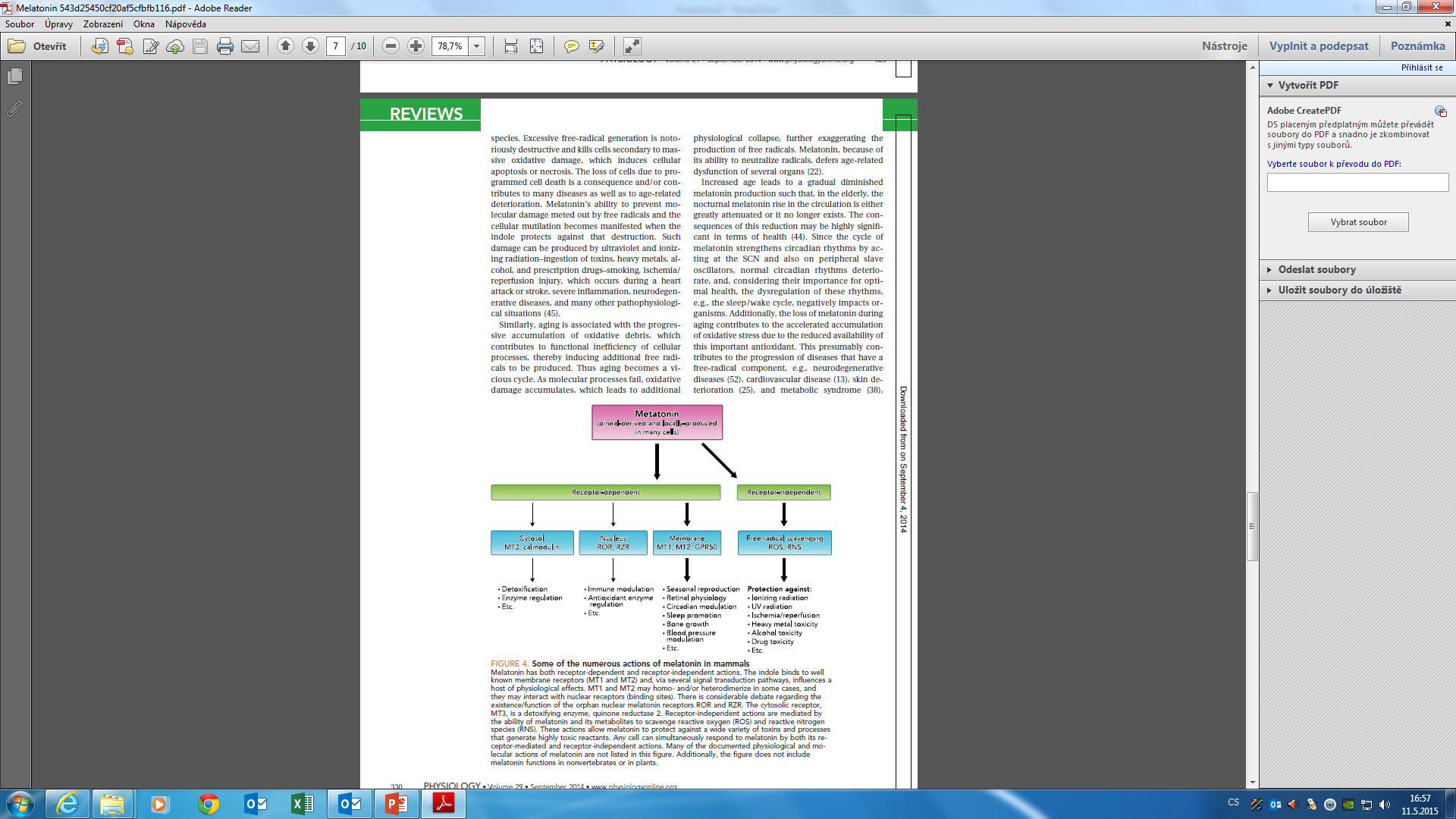 Jet lag syndrome
The pineal gland has evolved to allow adaptation to changing day length:
When people leaves his/her home country the SCN and pineal gland are synchronized: at night, darkness and SCN activation stimulate melatonin production, inducing sleep
If the person flies across time zones, the SCN continues to oscillate in accordance with the previous time zone, which means that the timing of melatonin production (and, therefore, tiredness) does not change 
At a rate of adjustment of a couple of hours a day, the SCN adapts to a new time zone
Jat leg syndrome - treatment
Taking oral melatonin can shorten the period of jet lag
Melatonin should be taken at the times of darkness in the new time zone whilst on the plane and for several days at the destination
For shift work, the melatonin should be taken during the period of desired sleep
The SCN is reset more quickly and the body becomes resynchronized
Seasonal affective disorder
Effect of melatonin also on an anual rhythm
 - season rhythm  - in winter – a little light, elevated of concentration of melatonin – internal dyssynchronization    ……..   incresed incidence of depression
Sleep disorder
Sleep delay (problem to sleep at night - delayed sleep) –problem: sleep at night, wake up in the morning is wrong. Treatment: administered melatonin when he wants to sleep 

Phase advance – go to sleep without any problems, but the waking up too early in the morning . Treatment: bright light exposure at a time when he wants to sleep, but it should still be awake)
In the abscence of light signals, circadian rhythms still exist but are not synchronized with the day-night cycle.

The suprachiasmatic nucleus in the hypothalamus serves as an „intrinsic clock“ which interacts with an external rhythm stimulus, in this case light, to coordinate melatonin release with the external day-night cycle

This system allows the conversion of inhibitory light stimuli into a hormonal stimulus that can regulate:
        : Day-night (circadian rhythm)
        : Seasonal breeding rhythms (e.g. deer, birds)
Health problems are coming
transition to summer or winter time
shift work   (porter, in hospital – nurse, doctor – working during the night time)

Resynchronisation internal clock system with the external part – acompanied with symptoms/diseases:
  fatique (tiredness) - sleep disruption - lack of appetite – gastric ulcers – stress – hypertension – obesity – behavioral changes
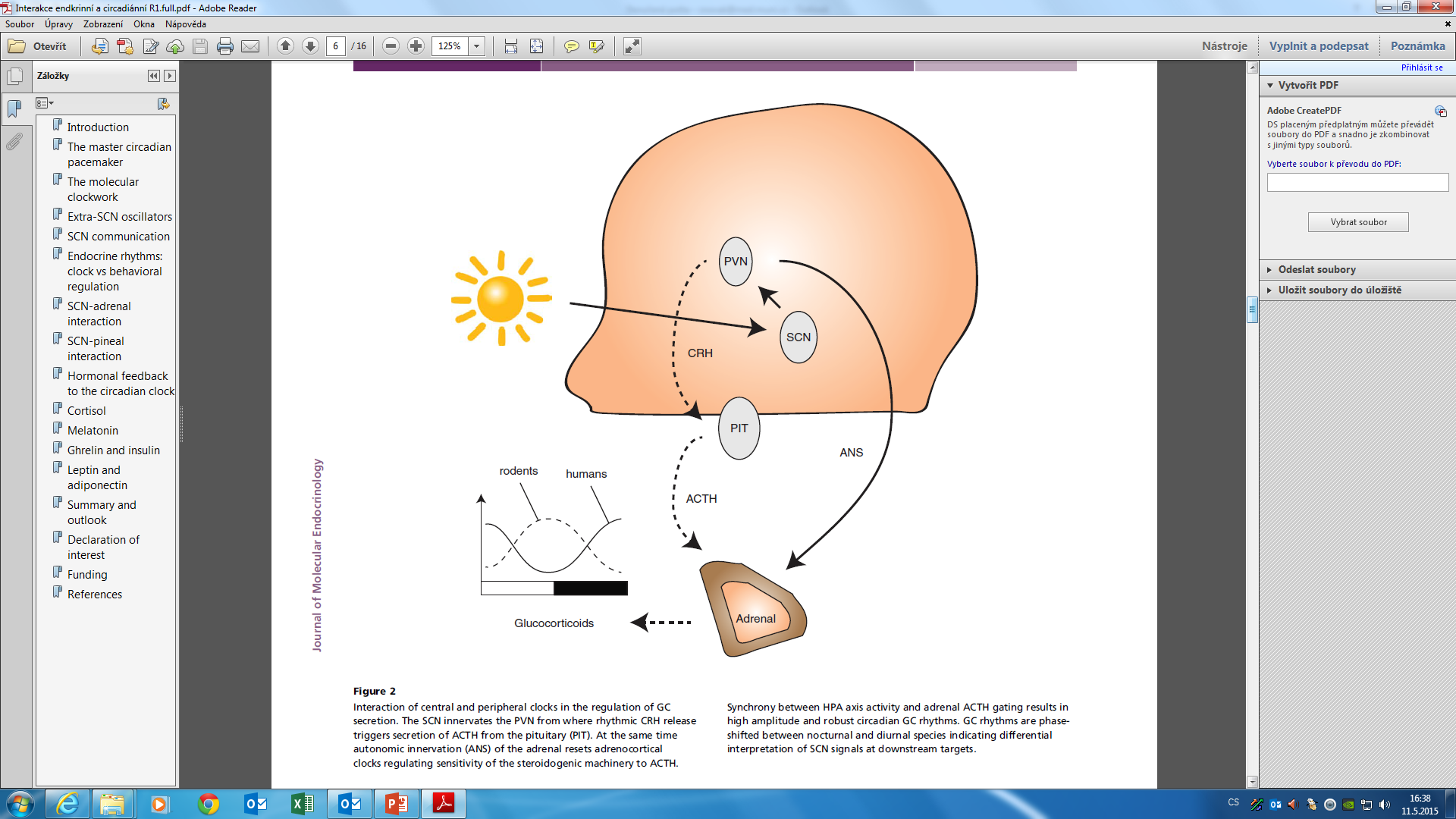 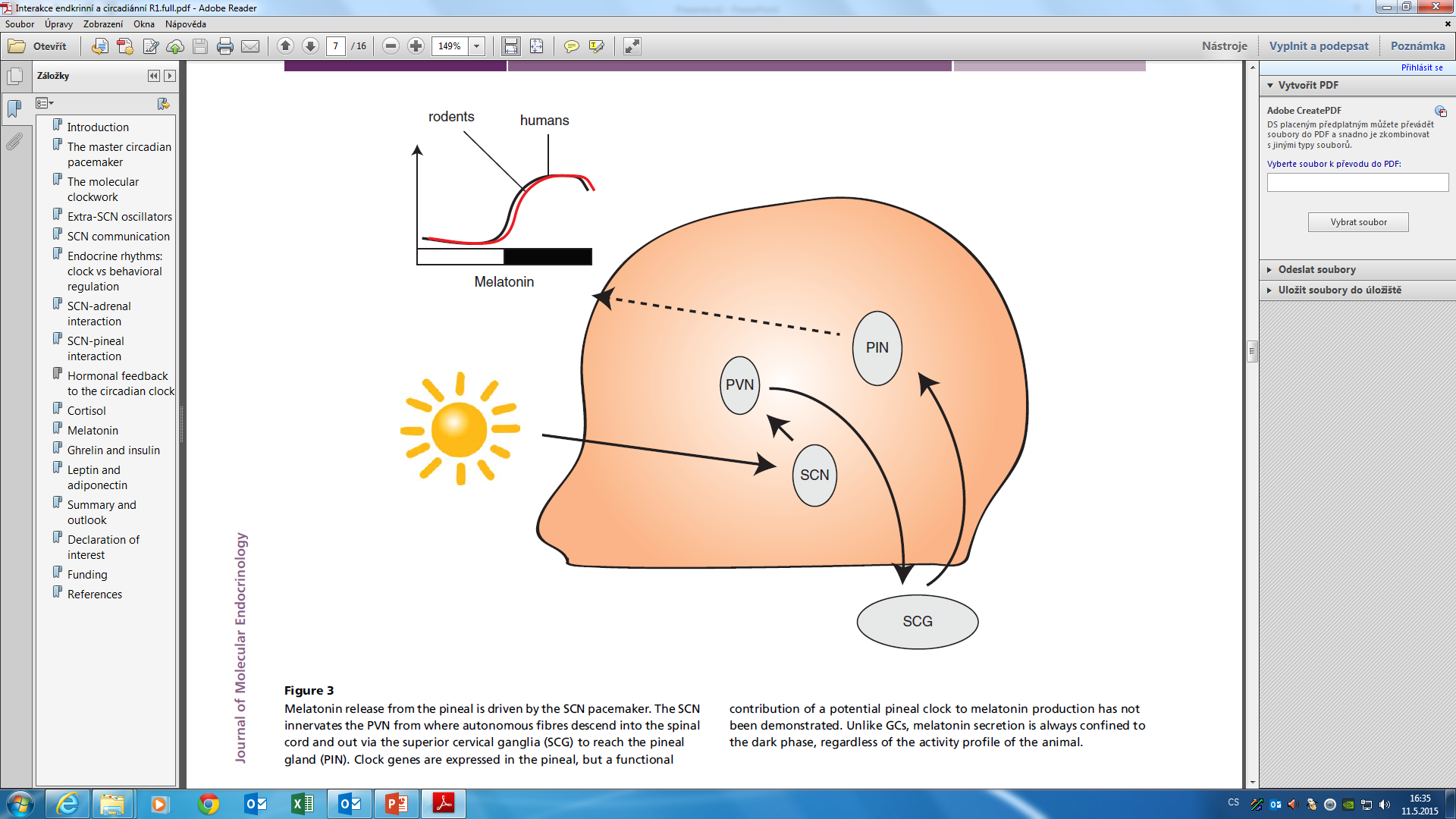 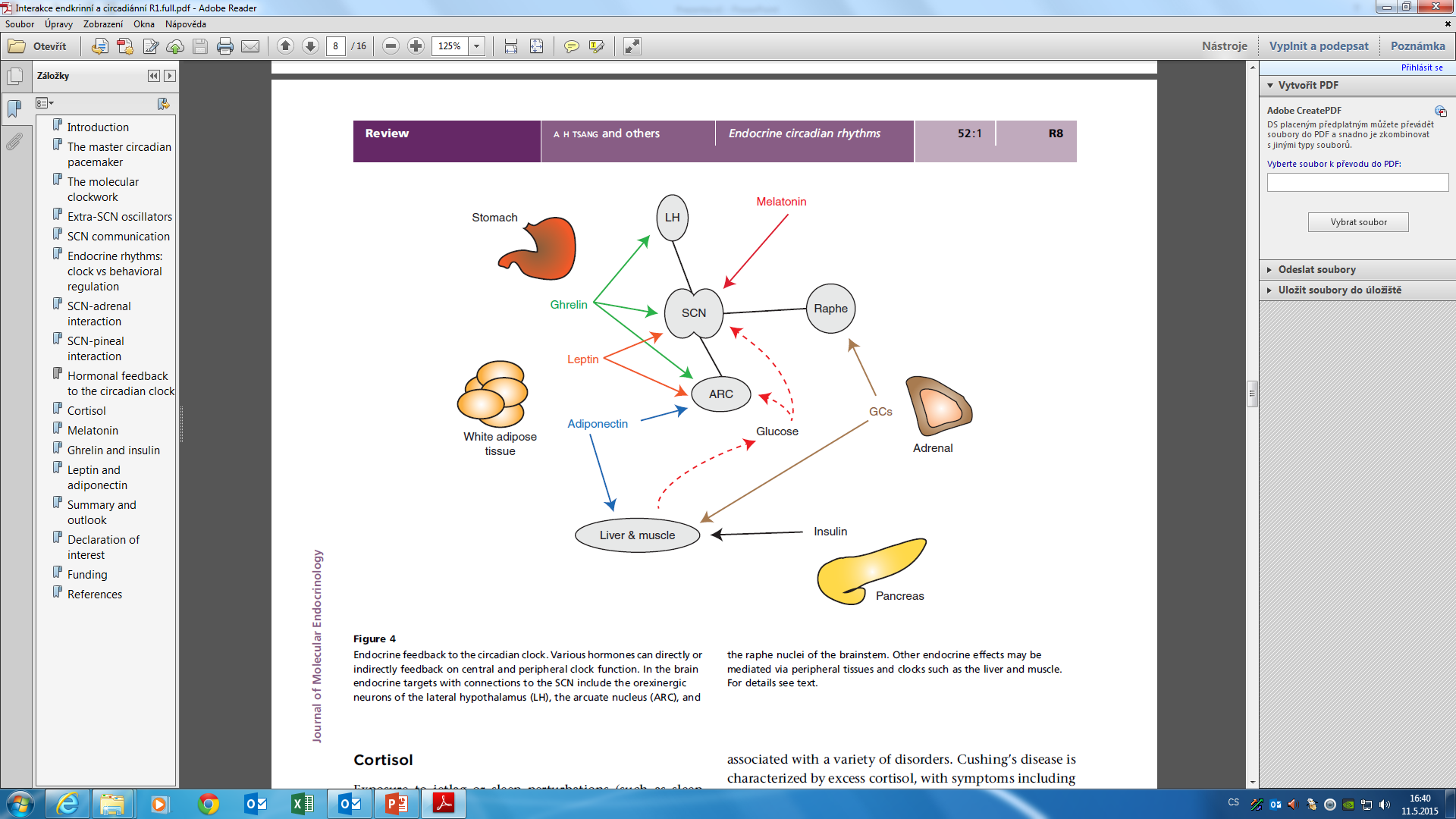 Anthony H Tsang et al.
Journal of Molecular
Endocrinology
(2014) 52, R1–R16
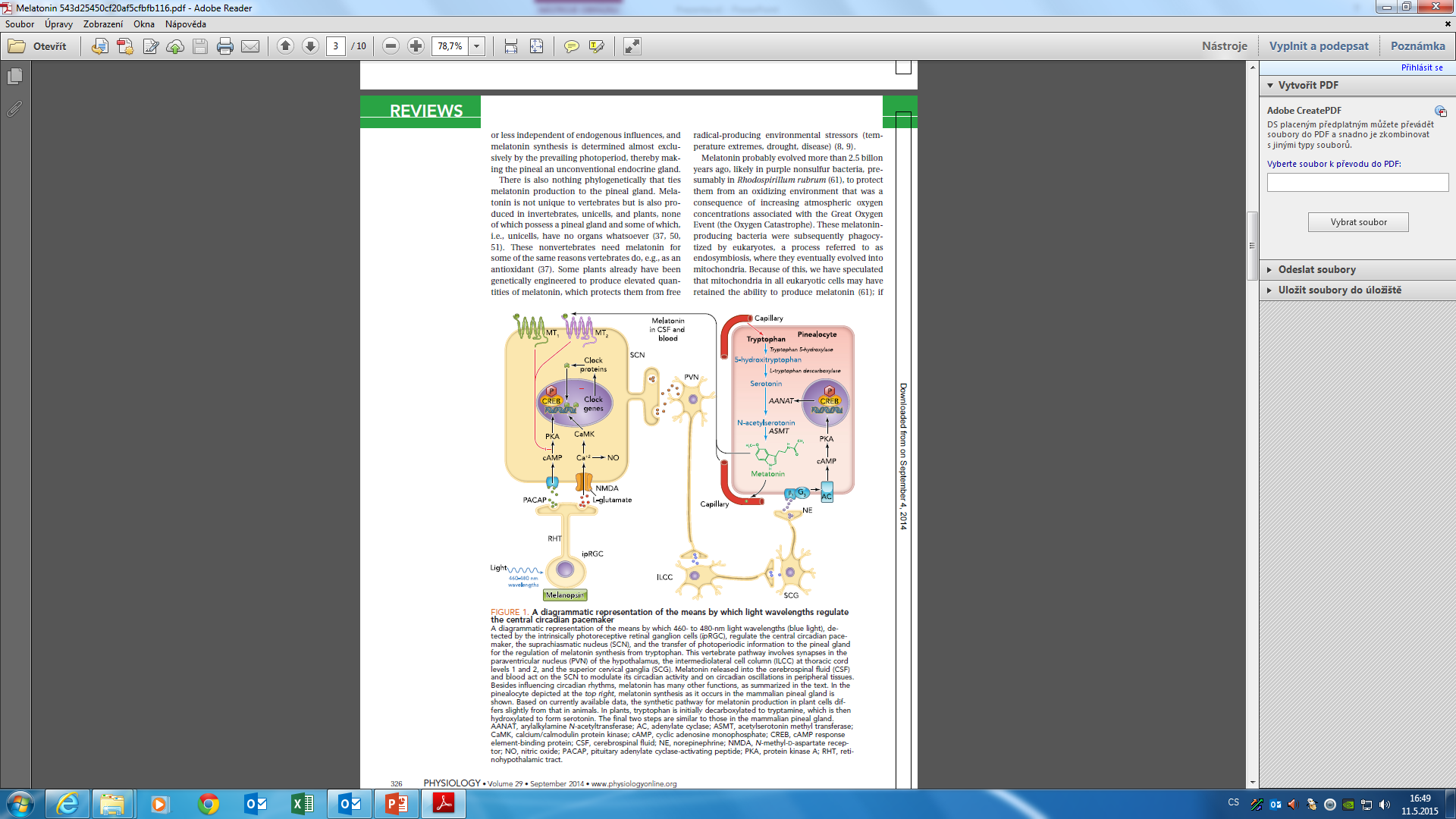 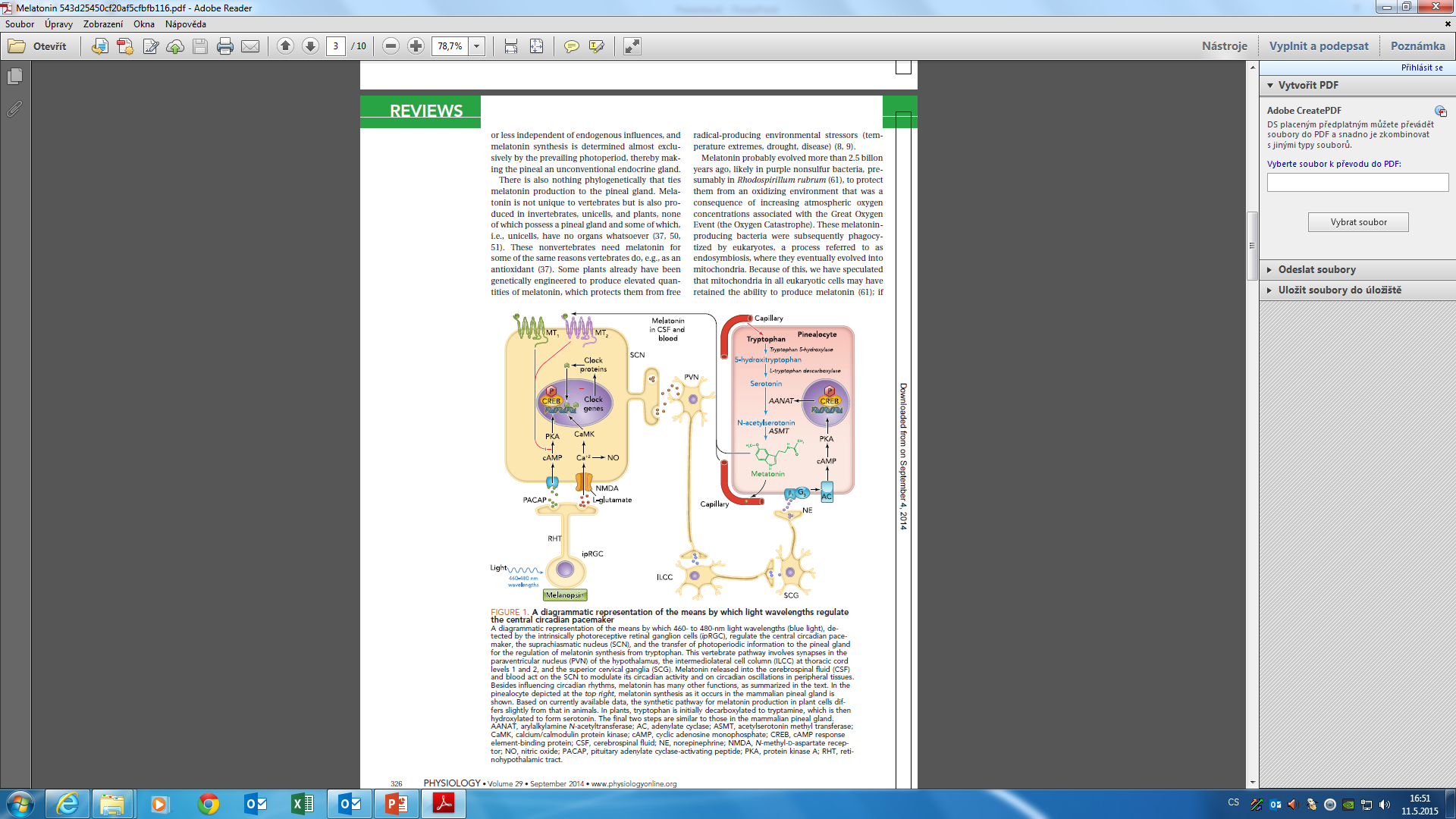 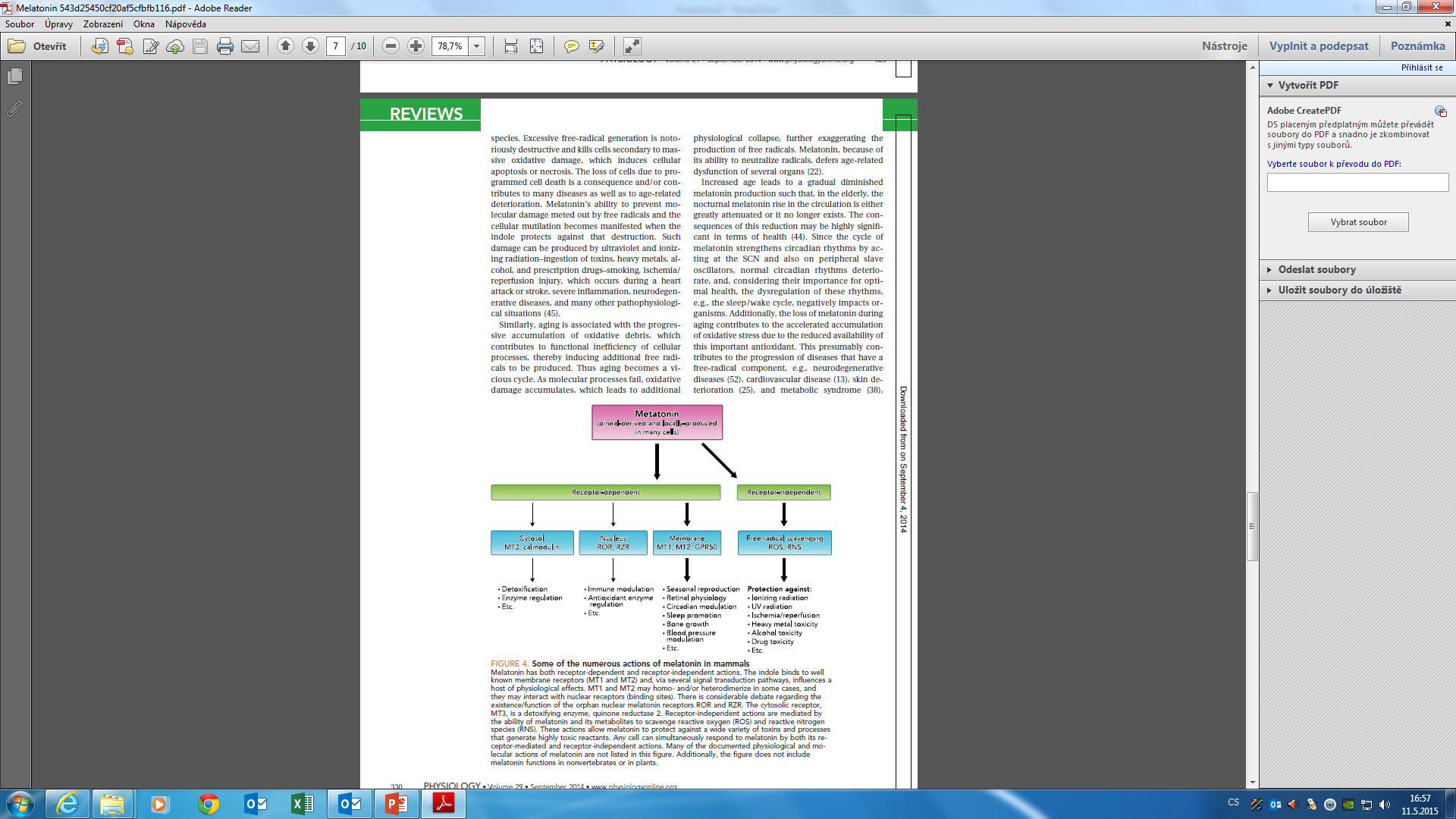 vyplachování
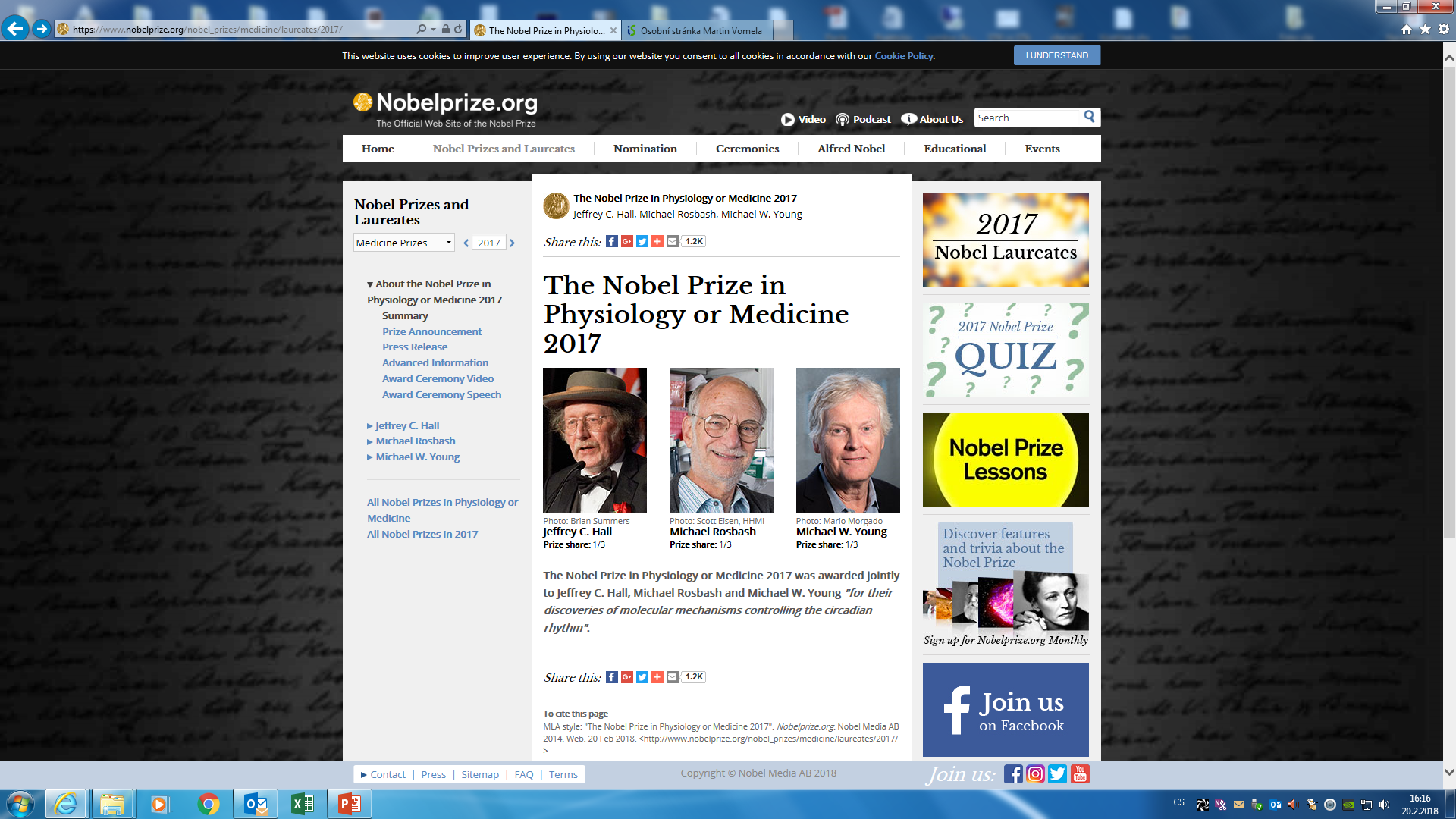